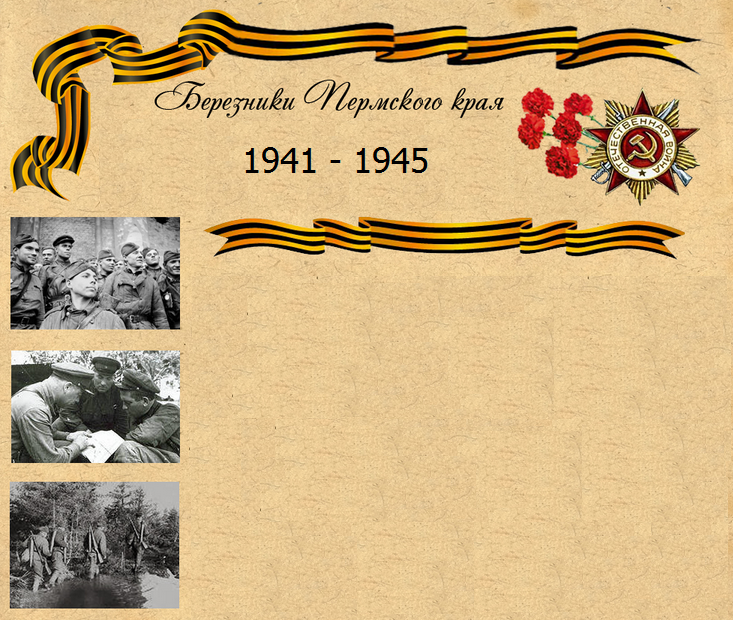 Социальный проектСайт«Книга  Памяти»
Сайт «Книга  Памяти»
Цель проекта - совершенствование системы поиска погибших и пропавших без вести в Великой Отечественной войне, увековечение памяти героев.
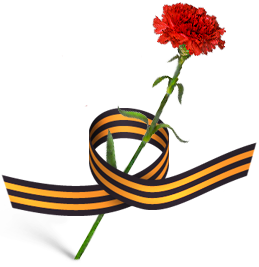 Сайт «Книга  Памяти»
Актуальность проекта - в преддверии  70-летия со дня Победы в Великой Отечественной войне  «Книга Памяти» города Березники –Знак чести и уважения  всем ветеранам.  Памятник воинам, погибшим и пропавшим без вести.	Собственный сайт «Книга Памяти» города Березники, первый в Пермском крае.
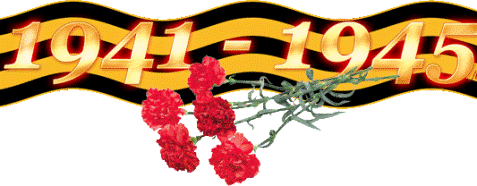 Сайт «Книга  Памяти»
Адресаты проекта:
поисковые отряды;
ветераны, близкие погибших;
работники архивов, городского военного комиссариата;
участники акции «Бессмертный полк»  9 Мая.
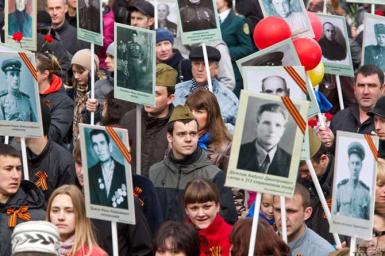 Сайт «Книга  Памяти»
Задачи проекта:
1.Изучить историю города Березники в военное время;
2.Изучить материалы о погибших во время Великой Отечественной войны 1941-1945 гг. в архивах военкомата, музеев, в библиотеках;
3.Разработать и создать сайт «Книга Памяти»;
4.Передать электронную Книгу Памяти в горвоенкомат, в городской музей им.И.Ф.Коновалова, в библиотеку им.Н.Островского; 
5.Рекламировать сайт в социальных сетях Интернет («В Контакте» «www.odnoklassniki.ru» , «Facebook», «Мой мир», «В кругу друзей» и др.), в СМИ города Березники, Усольского района.
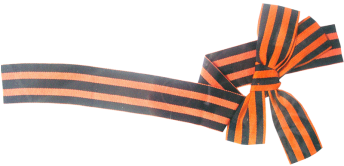 Сайт «Книга  Памяти»
Развитие проекта:
 пополнение сайта новой информацией;
 презентация   проекта  к  9 Мая;
 установка связи с поисковыми отрядами  других городов;
 направление информации в объединенный банк данных «Мемориал».
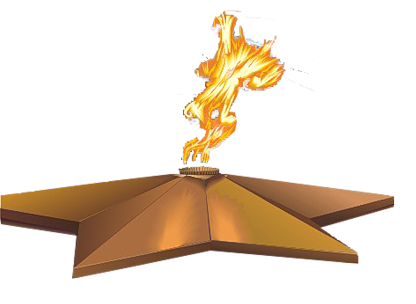 Березники в военное время
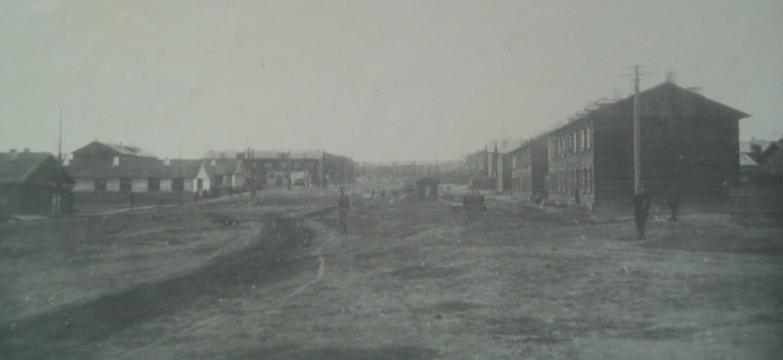 Ждановские поля (бараки, где жили первые работники химкомбината)
Березники – город милосердия
В годы войны город приютил около 30 тысяч эвакуированных из западных регионов страны. Это были люди из разных мест, разных национальностей, объединенные одной победой.
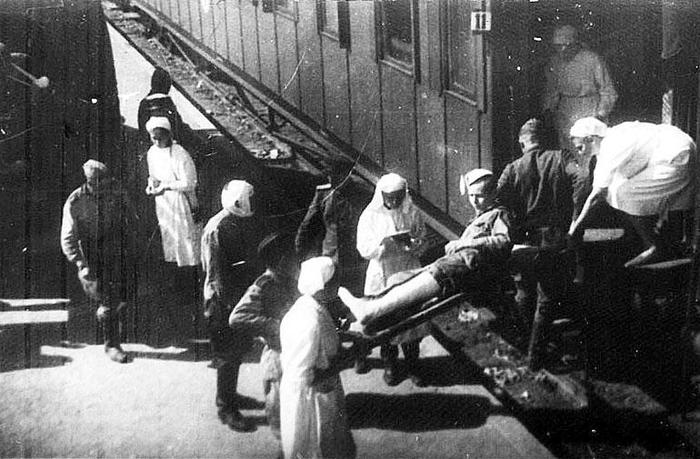 Березниковские госпитали
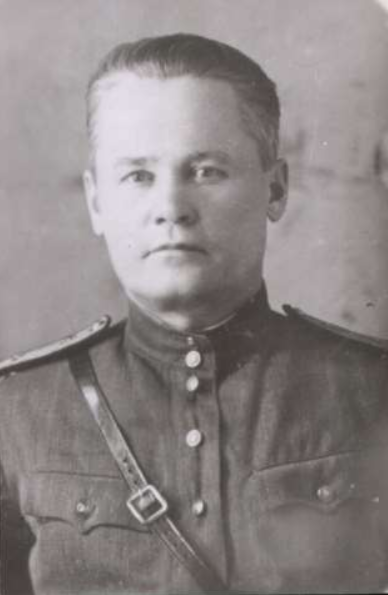 В годы войны в городе было сформировано 9 госпиталей. За время работы  сюда поступило 10166 человек, сделано 5202 операции, умер 61 человек.
		
           Головной   госпиталь возглавлял майор медицинской службы Носков Александр Павлович.
Военный госпиталь
В годы войны в школе им. Горького действовал военный госпиталь
Культурная жизнь  города
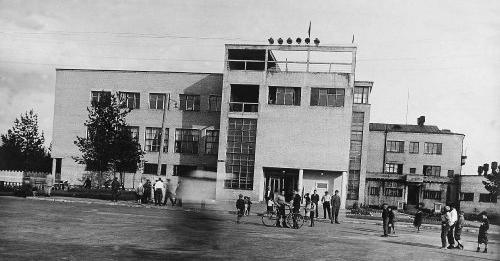 Большую работу вел Дворец культуры им. Ленина. В годы войны он предоставил сценическую площадку эвакуированному из Ленинграда ТЮЗу и кукольному театру.
Ленинградское пехотное училище
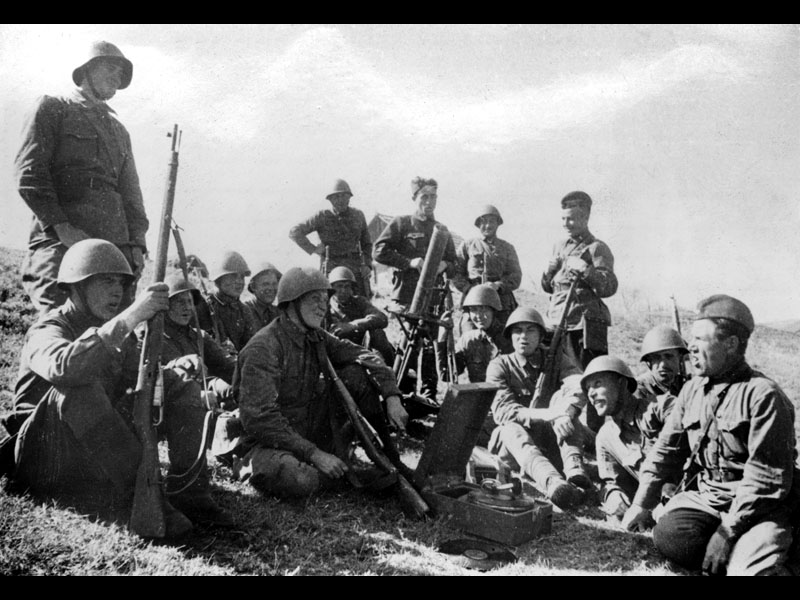 Почти 5 тысяч младших командиров пехоты подготовило эвакуированное в Березники Ленинградское пехотное училище, награжденное в феврале 1942 г. вторым орденом Красного Знамени.
Разработка и создание сайта «Книга Памяти»
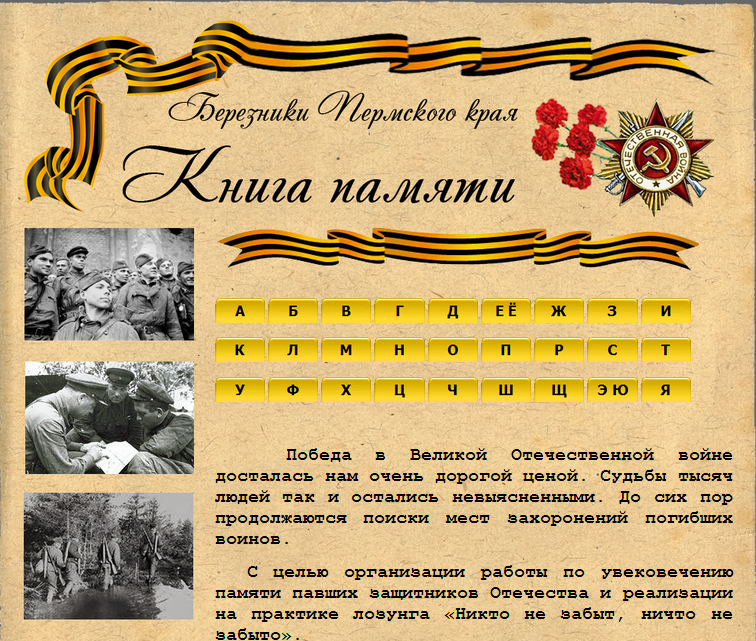 Microsoft Office Front Page
Расширение возможностей
Проектирование
Написание кода
Макетная таблица сайта
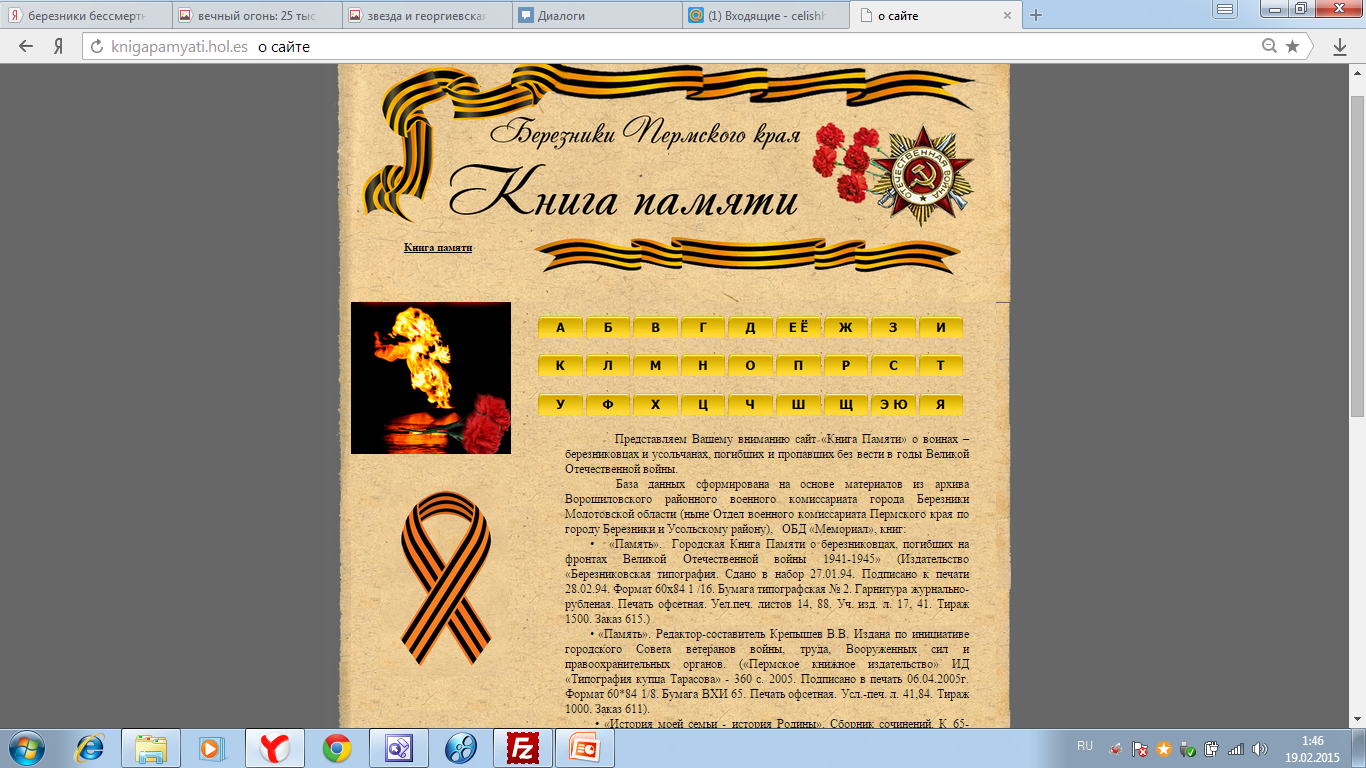 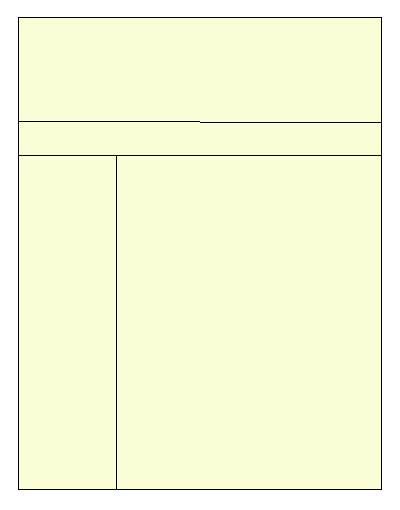 Структура сайта
Главная страница
Система комментирования и форма обратной связи
На странице «контакты»  установлены комментарии от сервиса Realtime http://ru.cackle.me/welcome.
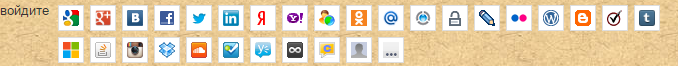 С помощью сервиса Main-ip.ru  сгенерирована и установлена на сайт форма обратной связи.
Размещение сайта на хостинге
Сайт «Книга Памяти» размещен на хостинге  Hostinger Россия  http://www.hostinger.ru. Используется бесплатный тариф.
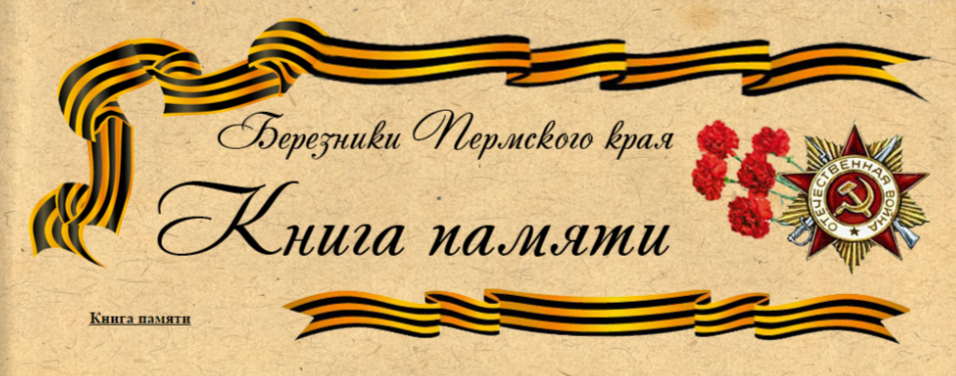 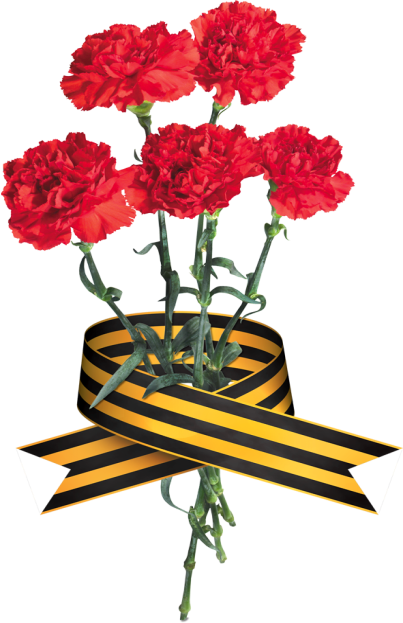 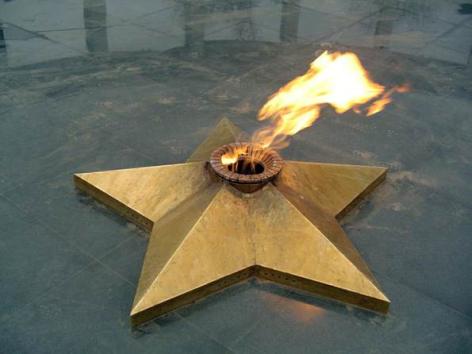